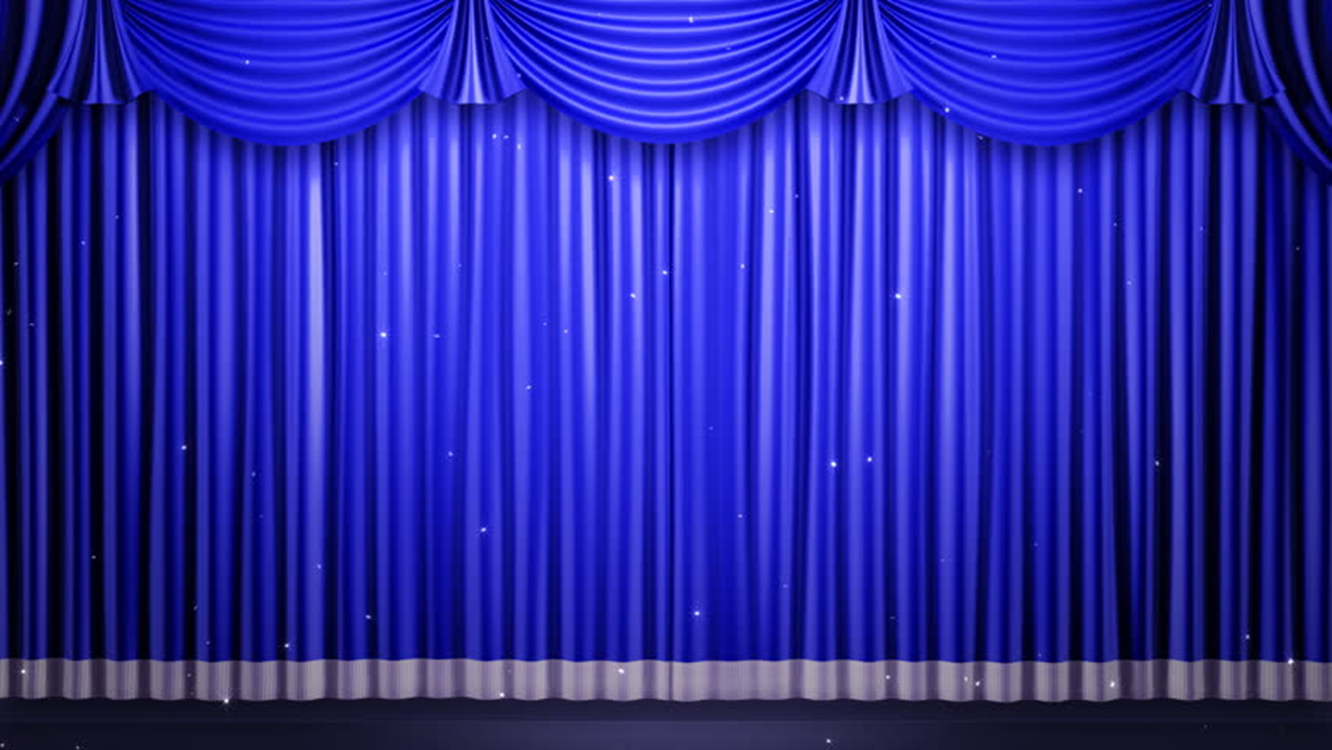 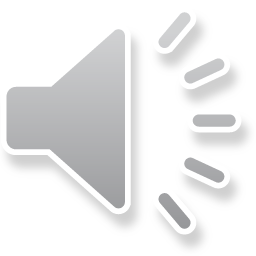 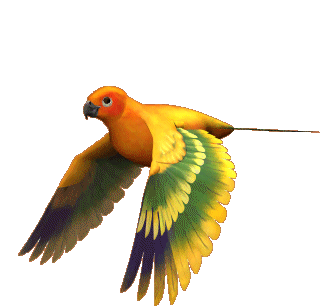 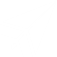 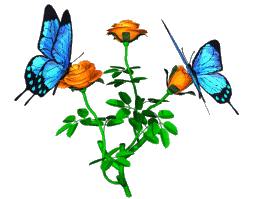 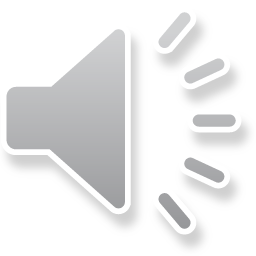 প
চি
রি
তি
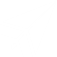 মোঃ জুবায়ের হোসেন জুয়েল
 সহকারী শিক্ষক
একান্নবিঘা সরকারি প্রাথমিক বিদ্যালয়, 
সিংড়া, নাটোর।
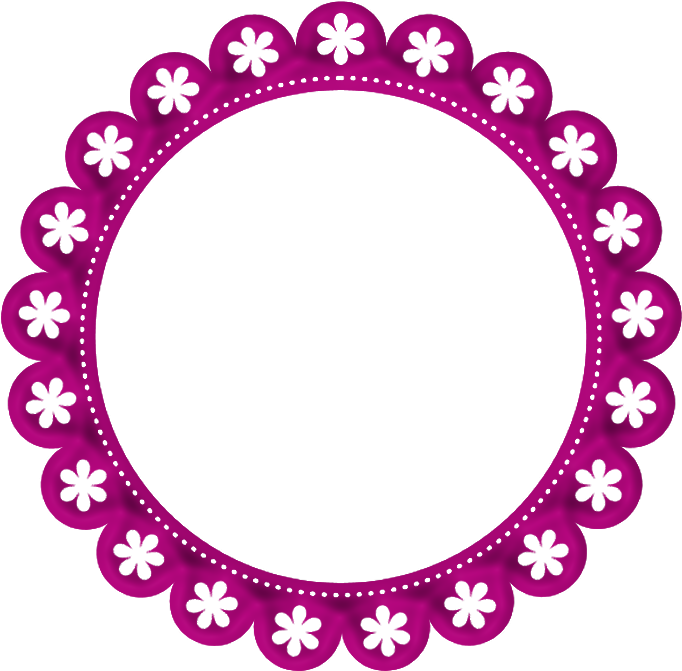 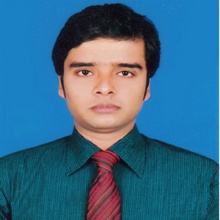 পাঠ
প
চি
রি
তি
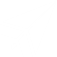 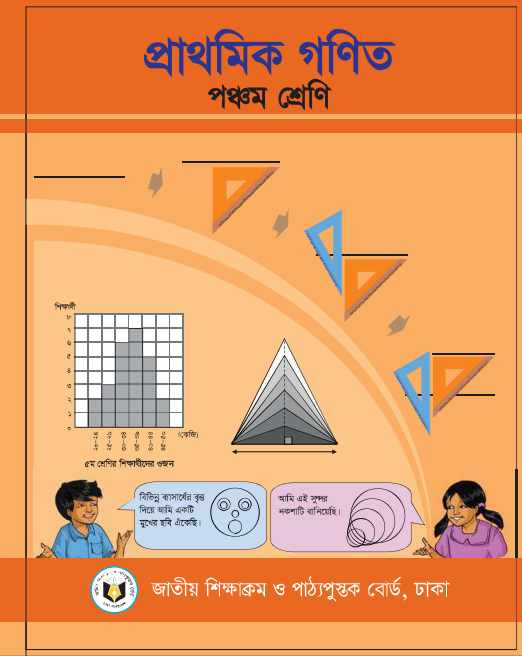 বিষয়ঃ প্রাথমিক গণিত
শ্রেণিঃপঞ্চম
অধ্যায়ঃ ৫পাঠ শিরোনামঃ ল.সা.গু নির্ণয়
পাঠ্যাংশঃ মৌলিক উৎপাদকের সাহায্যে ল.সা.গু
শি
ফ
ল
খ
ন
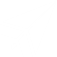 ১৭.১.১ মৌলিক উৎপাদকের সাহায্যে ল.সা.গু নির্ণয় করতে পরেবে।
আবেগ সৃস্টি
একটি পরিবারে মোট সন্তান - সন্ততি ৮ জন। প্রতিটি ভাইয়ের যদি তিনজন বোন থাকে , পরিবারটিতে কয়জন ছেলে ও কয়জন মেয়ে?
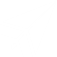 উত্তর : ৩ জন মেয়ে , ৫ জন ছেলে।প্রতিটি বোনের ৫ জন ভাই।
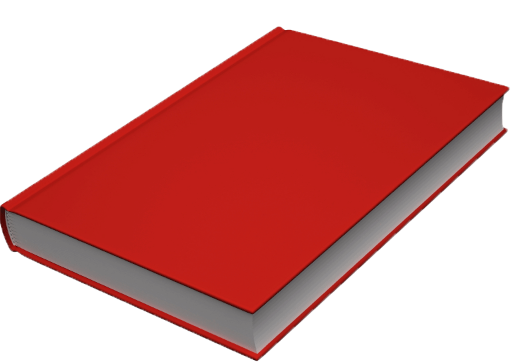 নিচের ছবিটি লক্ষ্য করঃ
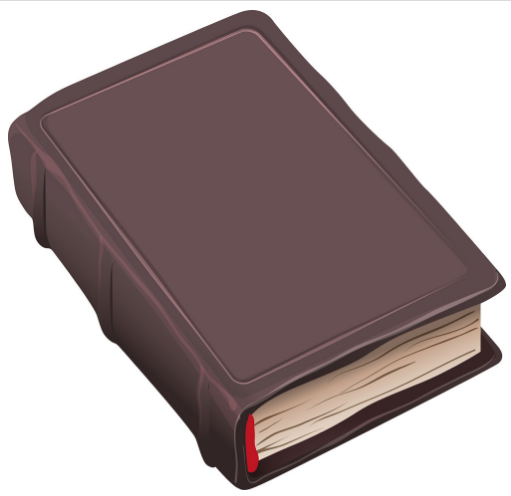 অভিধান
বিশ্বকোষ
৪ সেমি.
৬ সেমি.
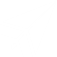 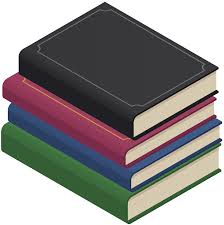 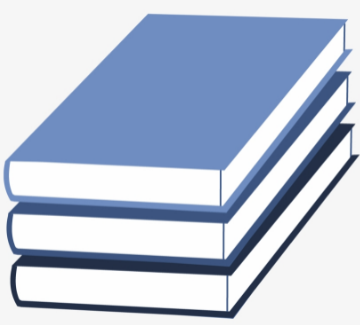 বিশ্বকোষ
অভিধান
আমরা কিছু বিশ্বকোষ এবং অভিধান আলাদাভাবে একটার উপর একটা স্তূপাকারে সাজাই। প্রতিটি বিশ্বকোষ ৬সেমি. এবং প্রতিটি অভিধান ৪ সেমি. পুরু । কত সেমি. উচ্চতায় বইগুলোর উচ্চতা সমান হবে?
ইউক্লিড পদ্ধতিতে ল.সা.গু. নির্ণয়ঃ
নির্ণেয় উচ্চতা হবে ৬ ও ৪ এর লসাগু এর সমান।
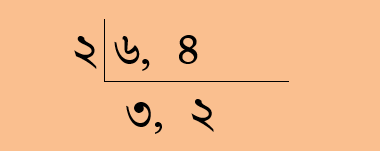 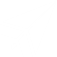 ∴ লসাগু = ২ ×৩×২ = ১২
উত্তর : ১২ সেমি.উচ্চতায় বইগুলোর উচ্চতা সমান হবে।
চলো নিচের দুইটি সংখ্যার লসাগু বের করিঃ
১৫ ,১০
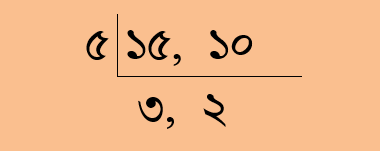 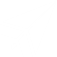 ∴ লসাগু = ৫ ×৩×২ = ৩০
৫ এবং ৮ এর সাধারণ গুণিতক হল ৩০। সুতরাং লসাগুঃ ৩০ (উত্তর)
চলো আরো দুইটি সংখ্যার লসাগু বের করিঃ
৮ ,১০
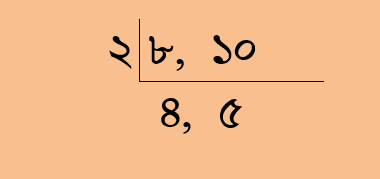 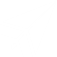 ∴ লসাগু = ২ ×৪×৫ = ৪০
৮ এবং ১০ এর সাধারণ গুণিতক হল ৪০। সুতরাং লসাগুঃ ৪০(উত্তর)
একক কাজ
৬ এবং ১০ এর লসাগু নির্ণয় কর ।
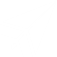 ৫ এবং ১০ এর লসাগু নির্ণয় কর।
৪ এবং ১০ এর লসাগু নির্ণয় কর ।
মূল্যায়ন
প্রশ্ন :  ১৮,১২ এবং ১৪ কে মৌলিক উৎপাদকের সাহায্যে ল.সা.গু নির্ণয় কর?
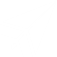 বাড়ির কাজ
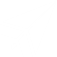 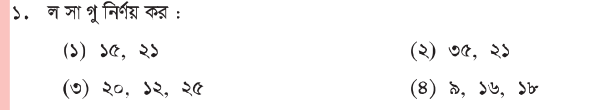 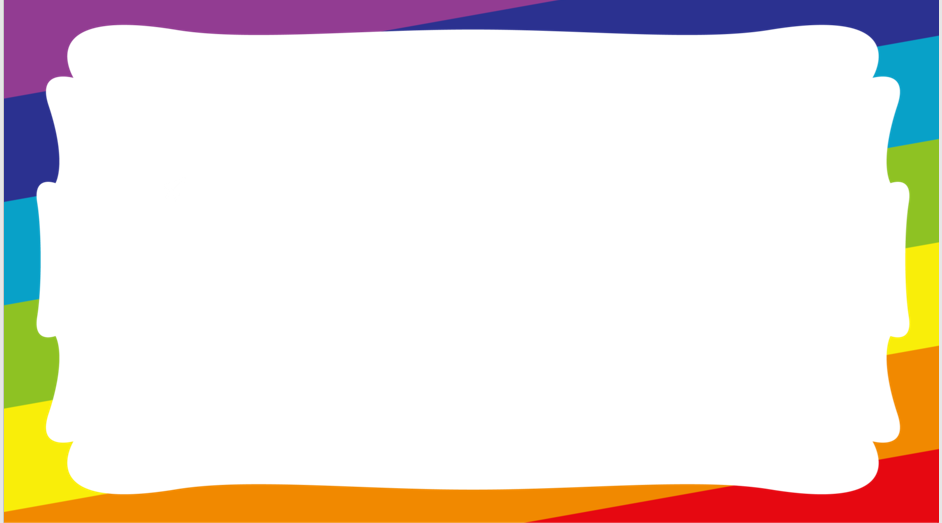 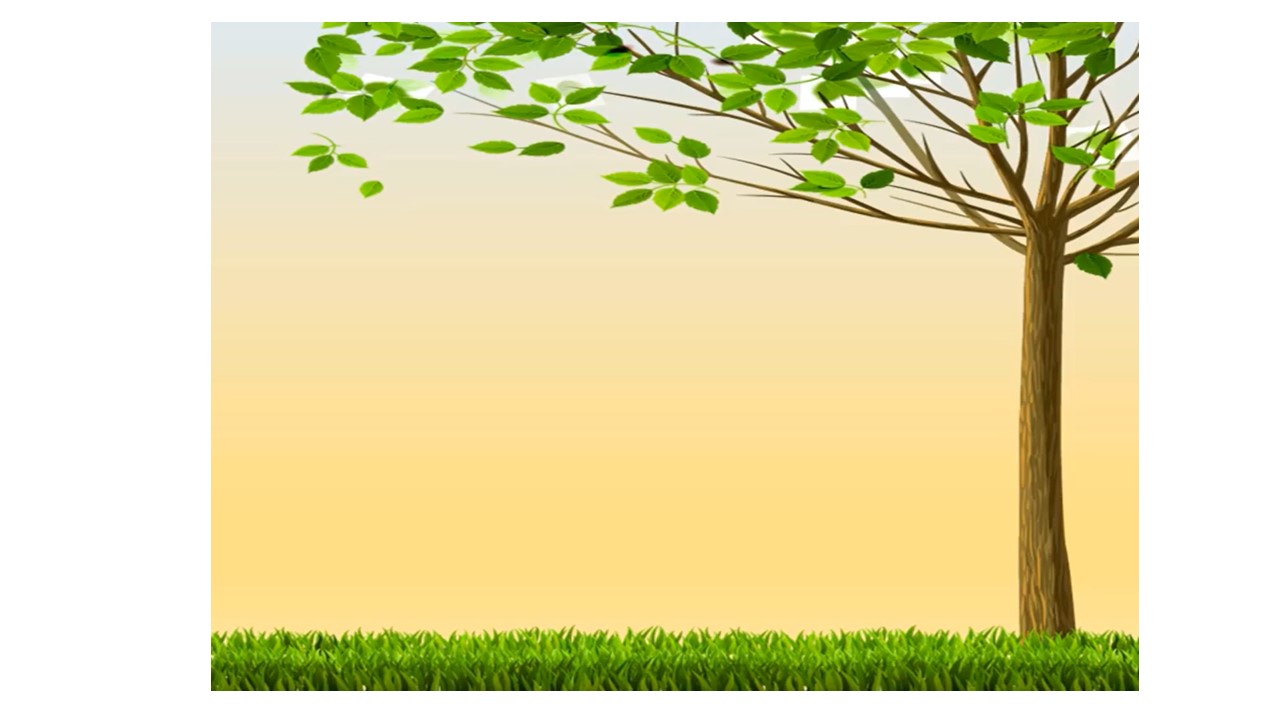 ধ
ন্য
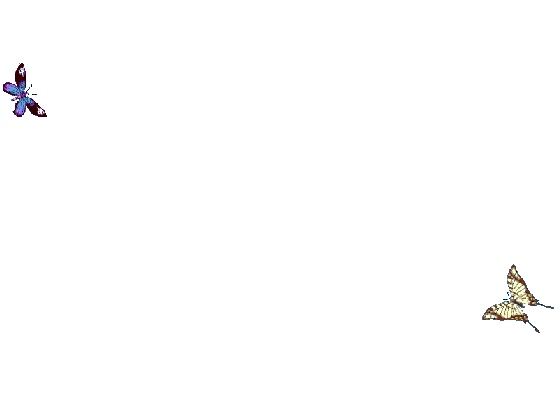 বা
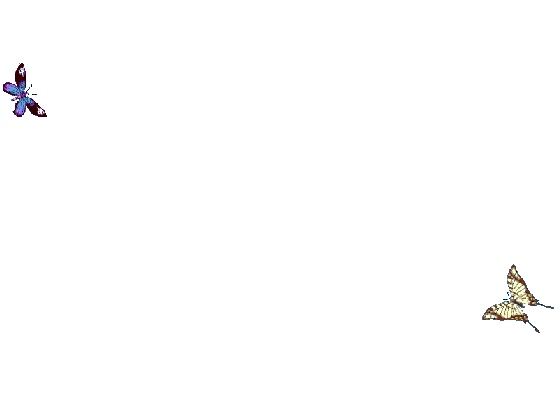 দ
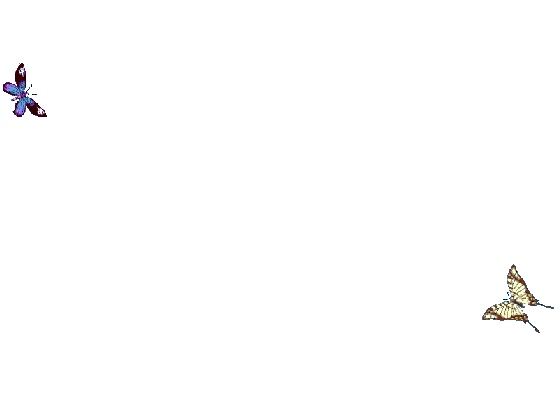 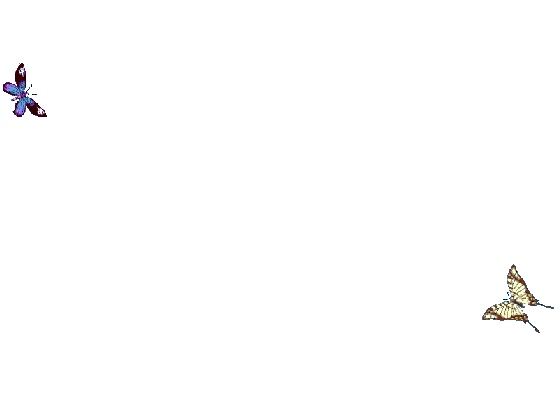 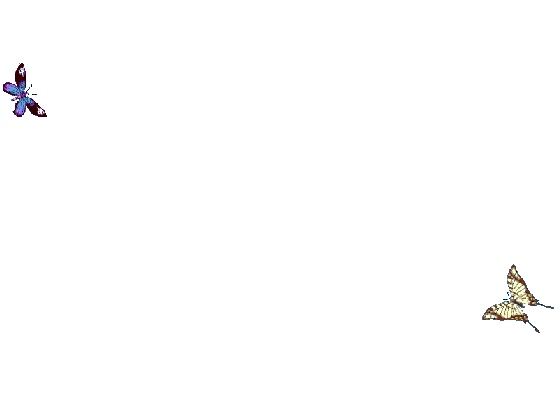 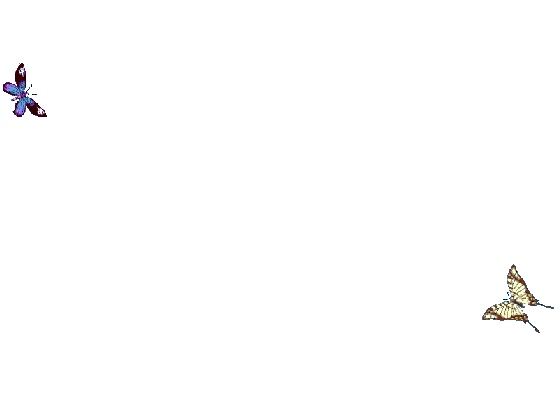 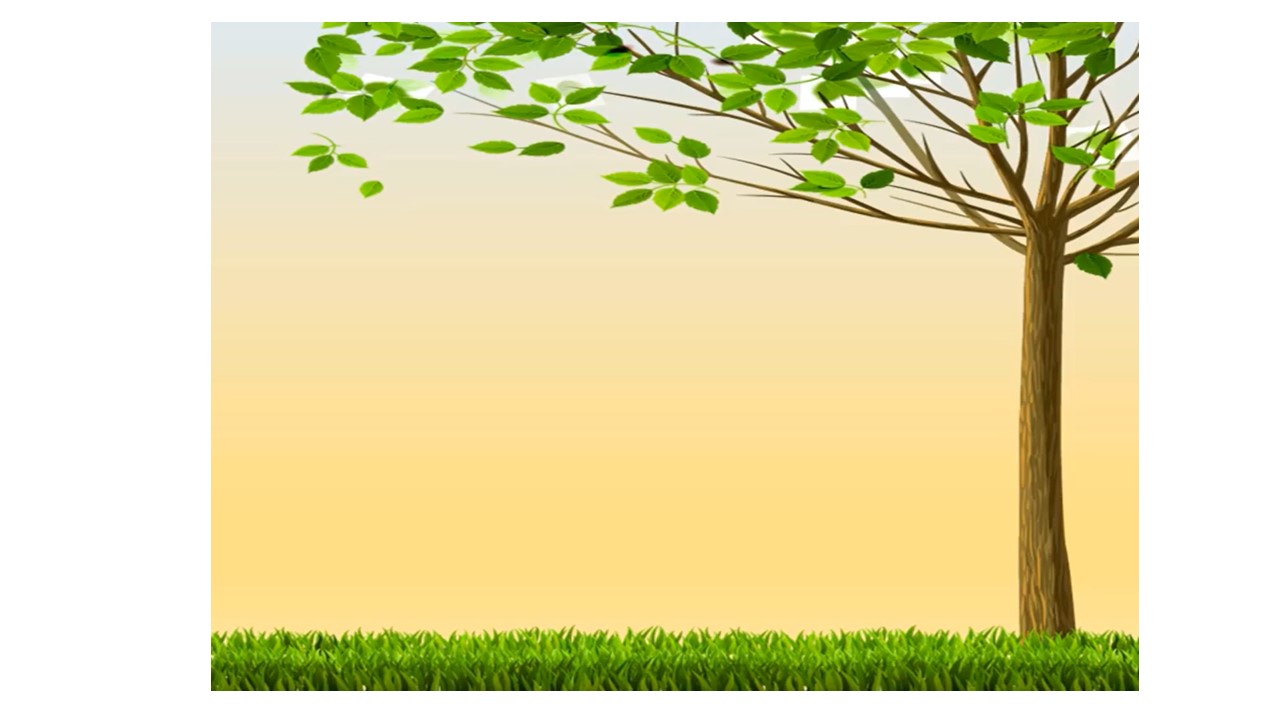